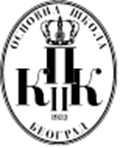 ОШ ,,КРАЉ ПЕТАР II КАРАЂОРЂЕВИЋ’’
Радионица: Личност – Ђорђе Вајферт
Разред и одељење: II/3
Датум реализације: 28. 3. 2017. године
Учитељица: Анита Мишковић
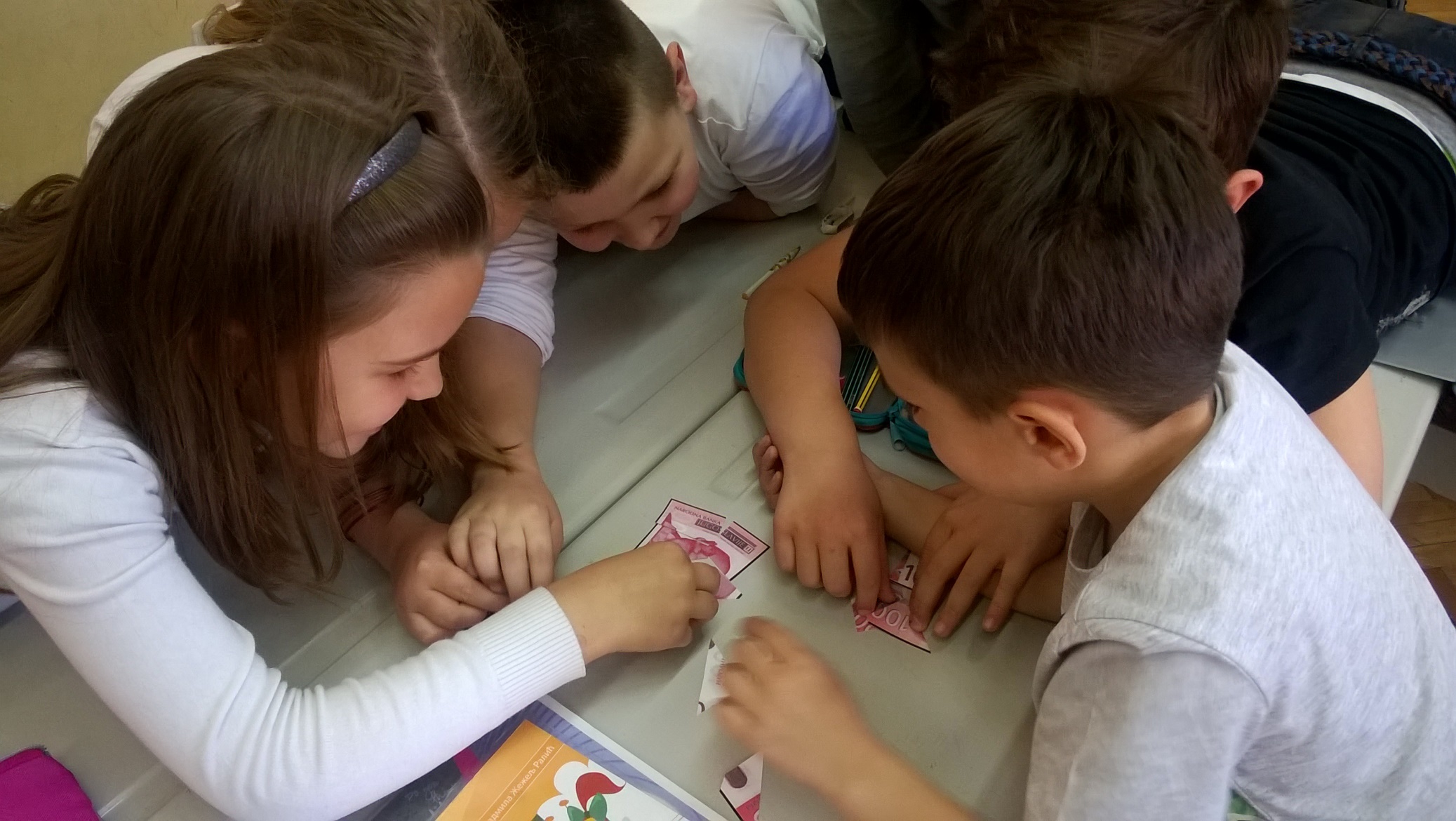 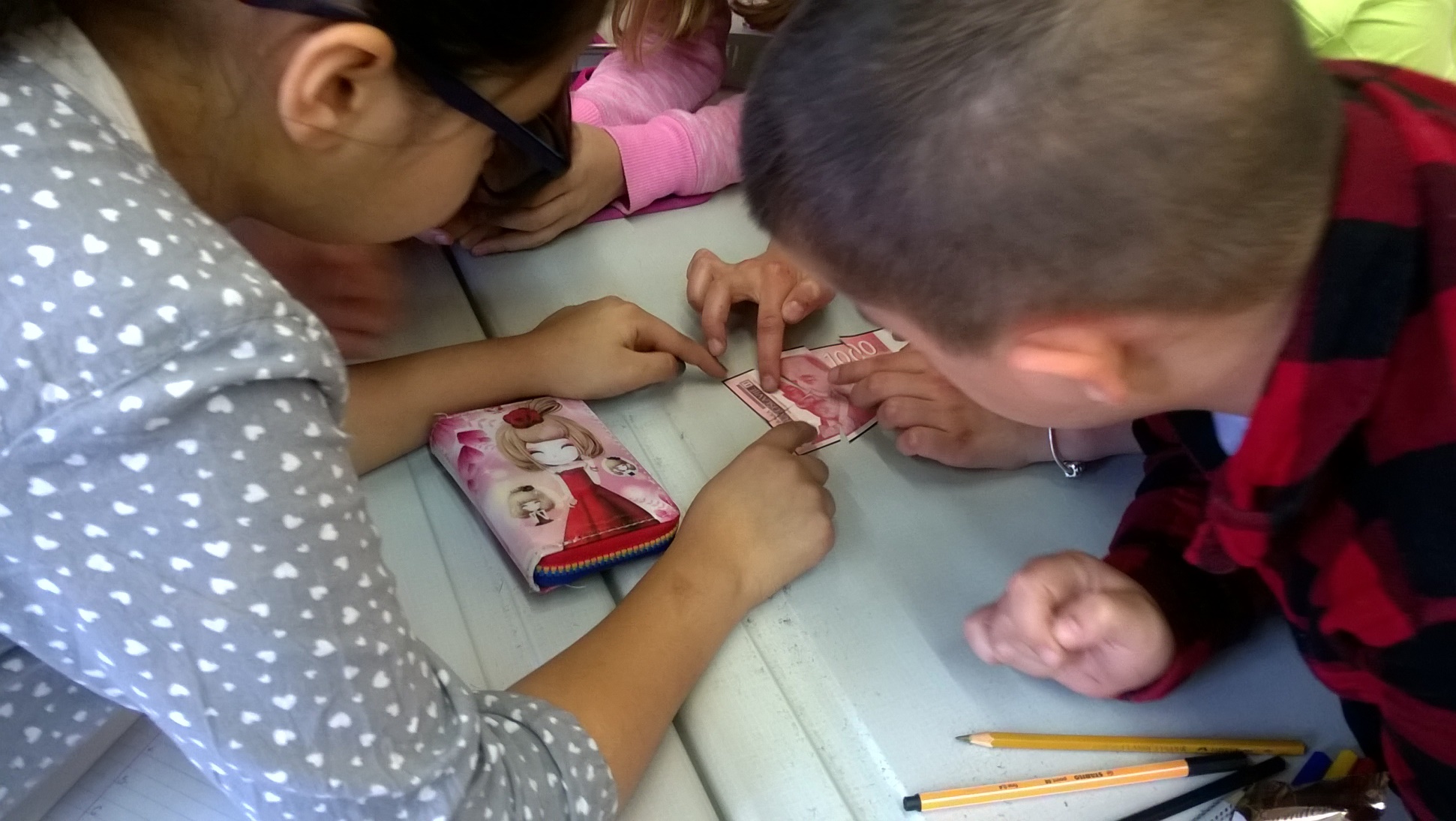 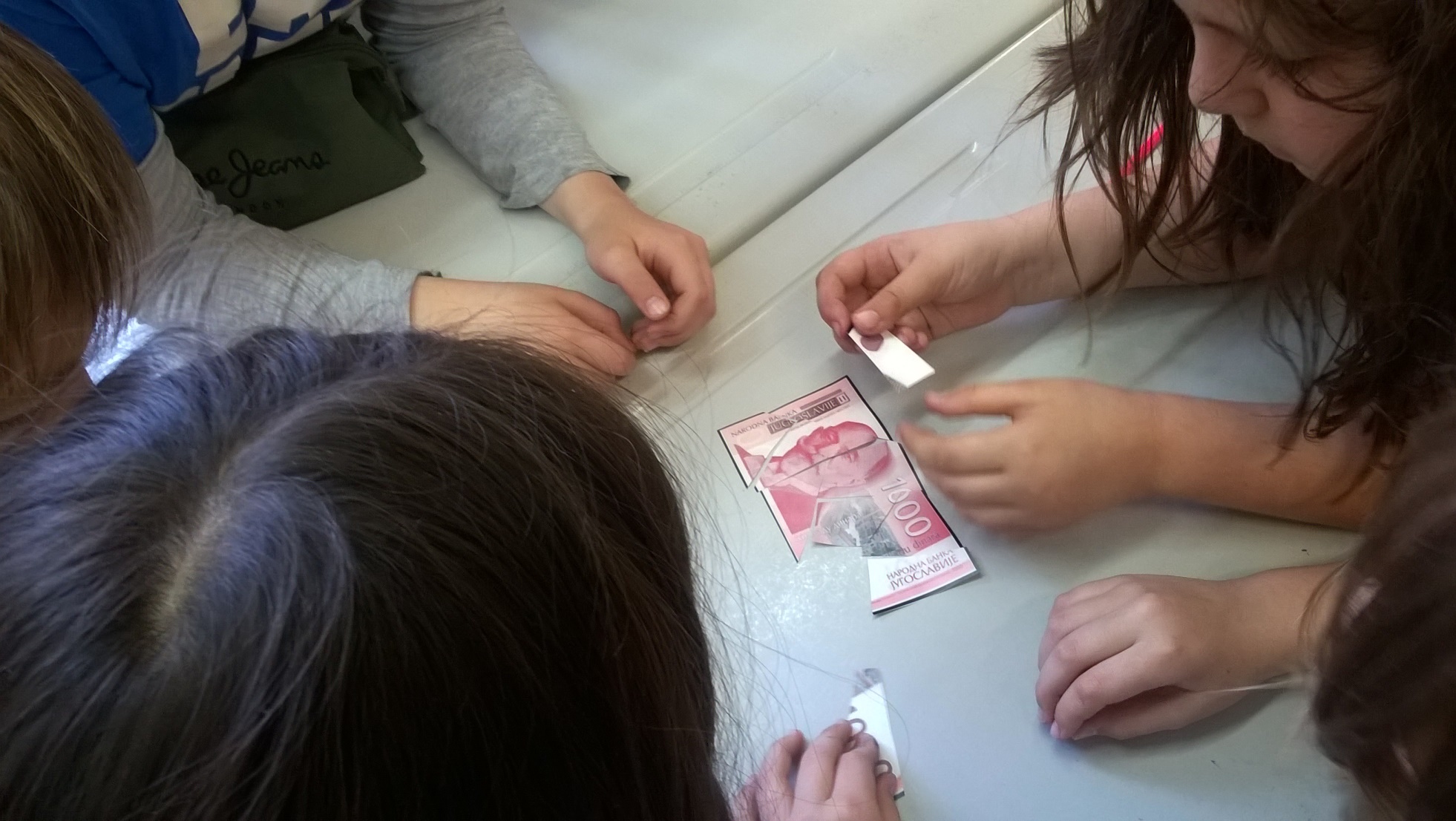 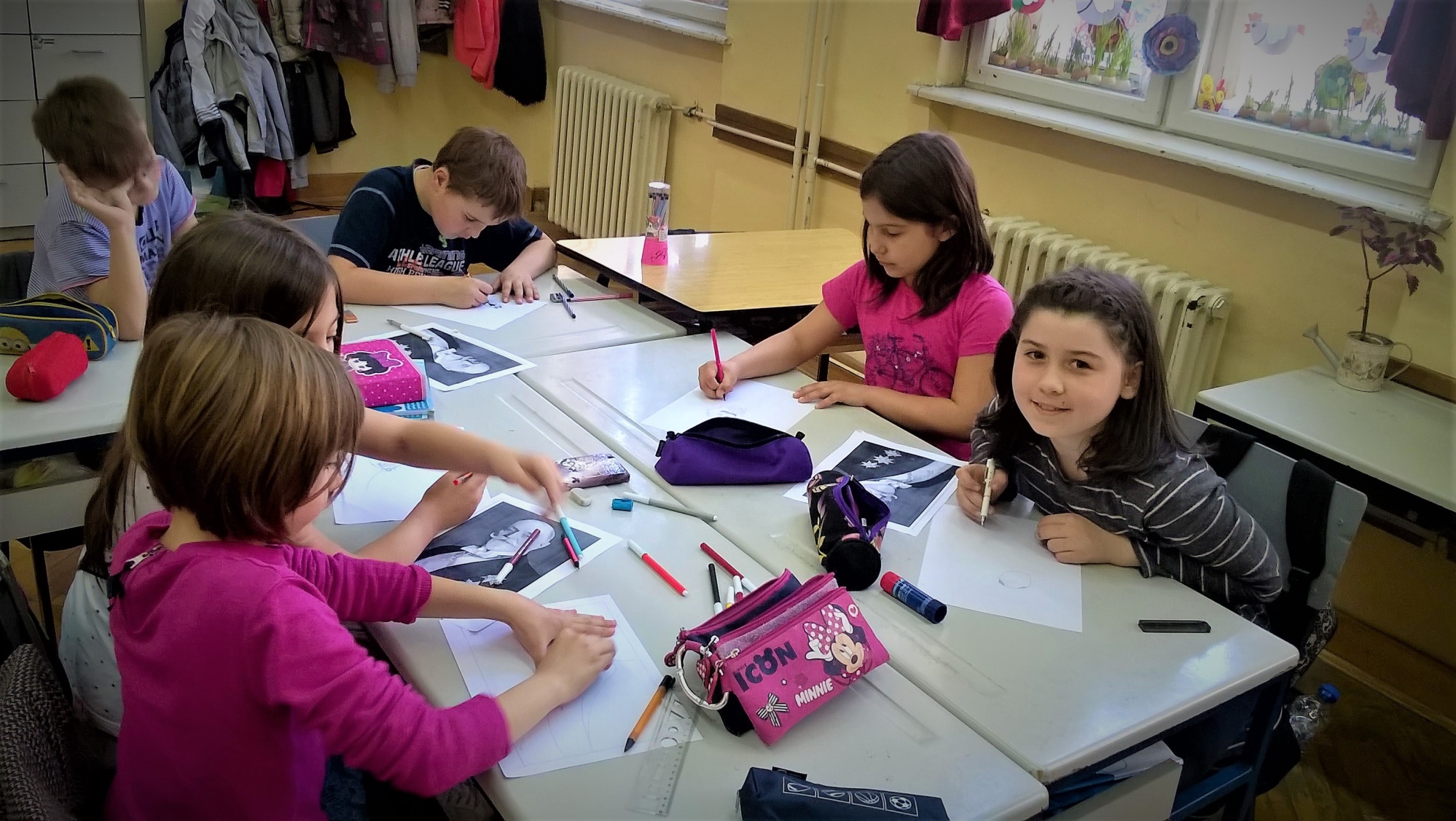 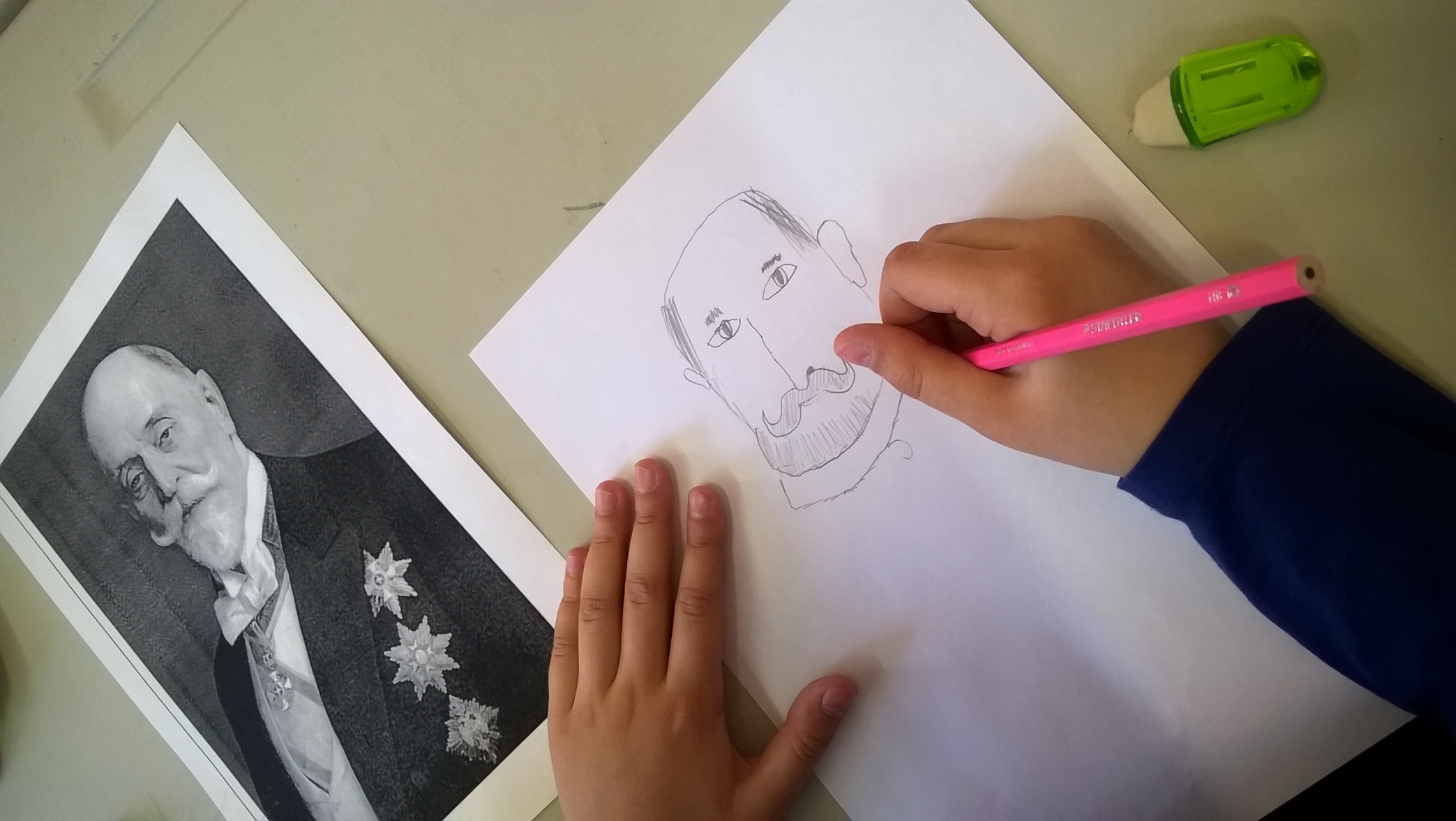 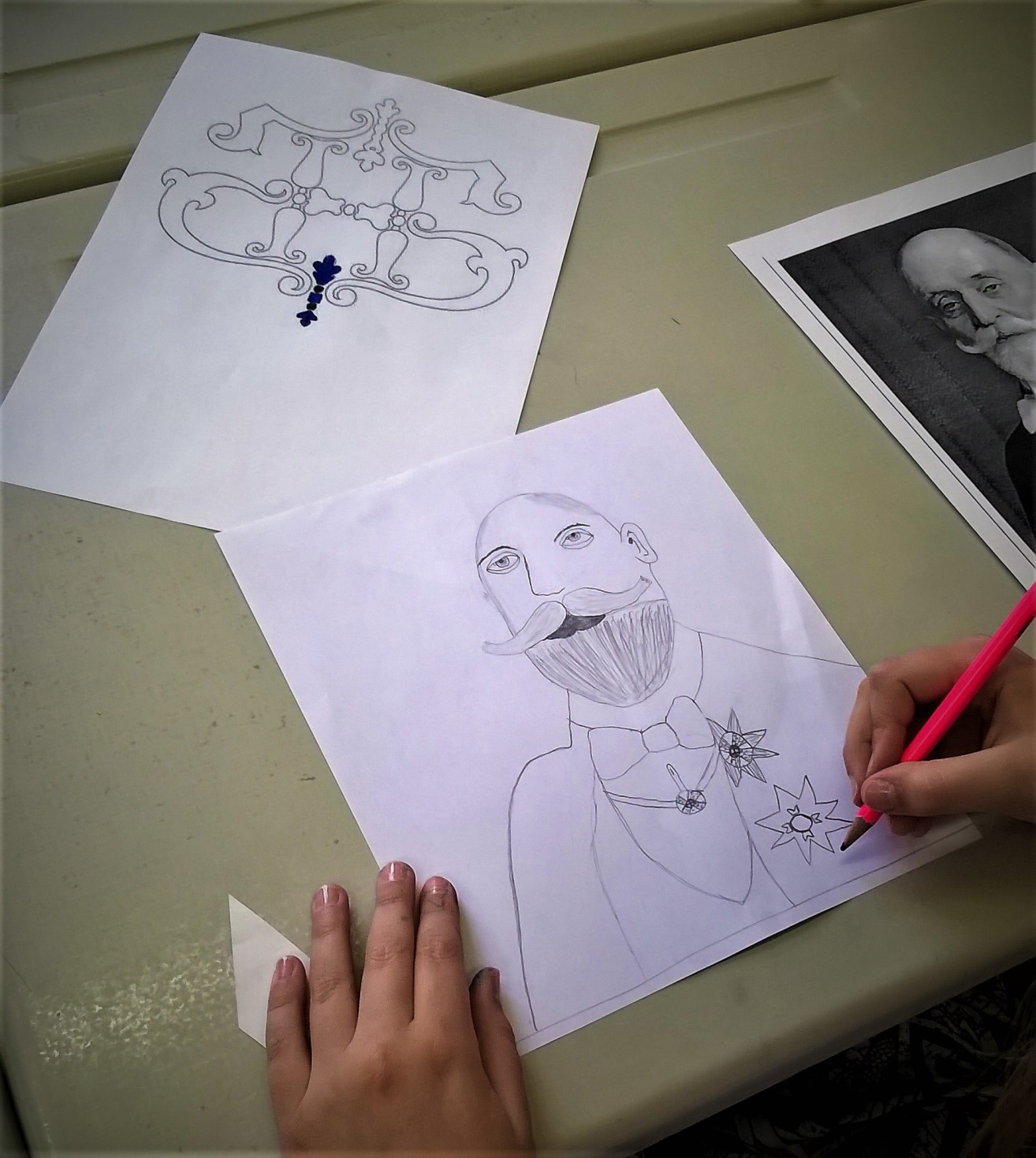 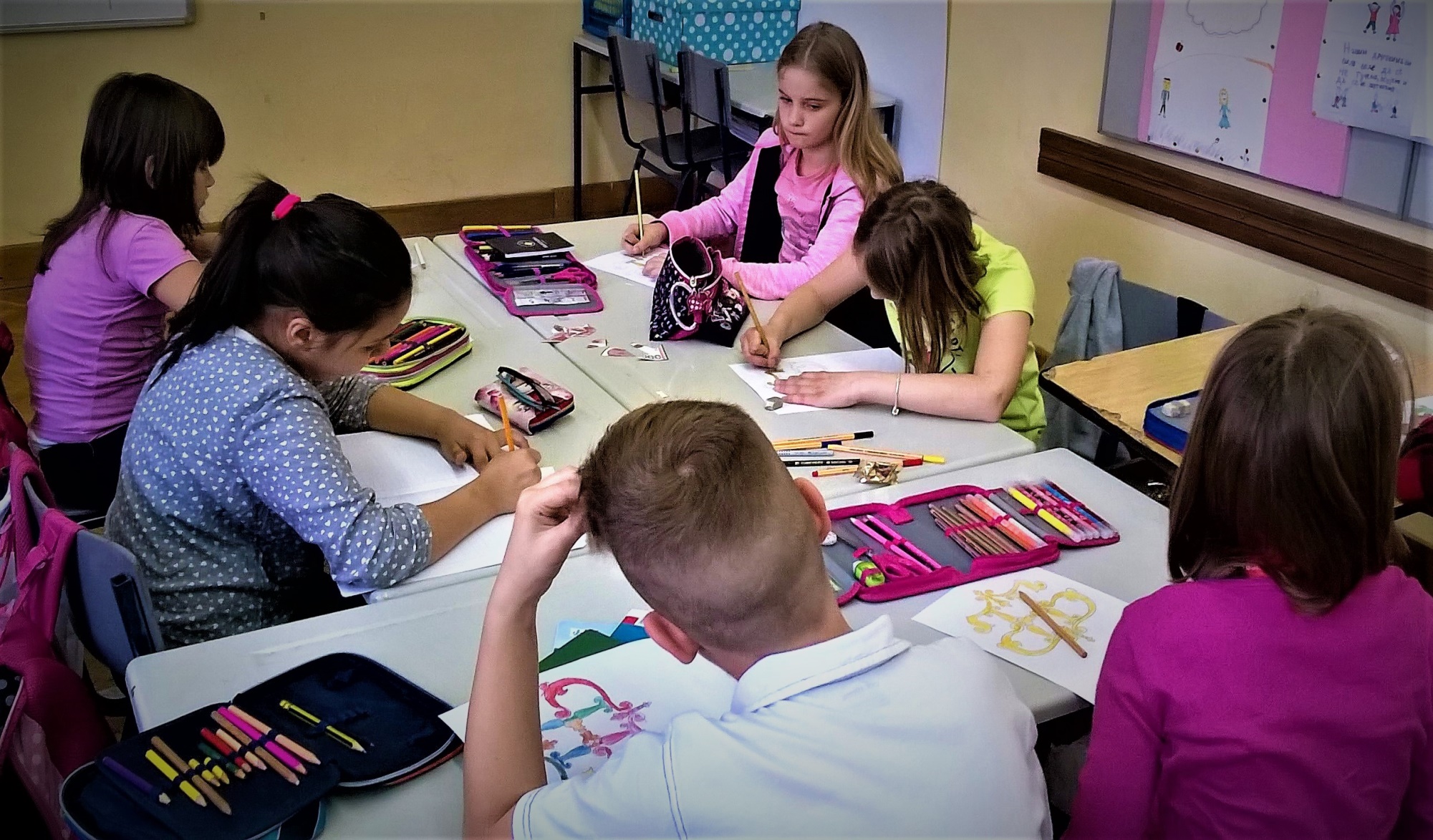 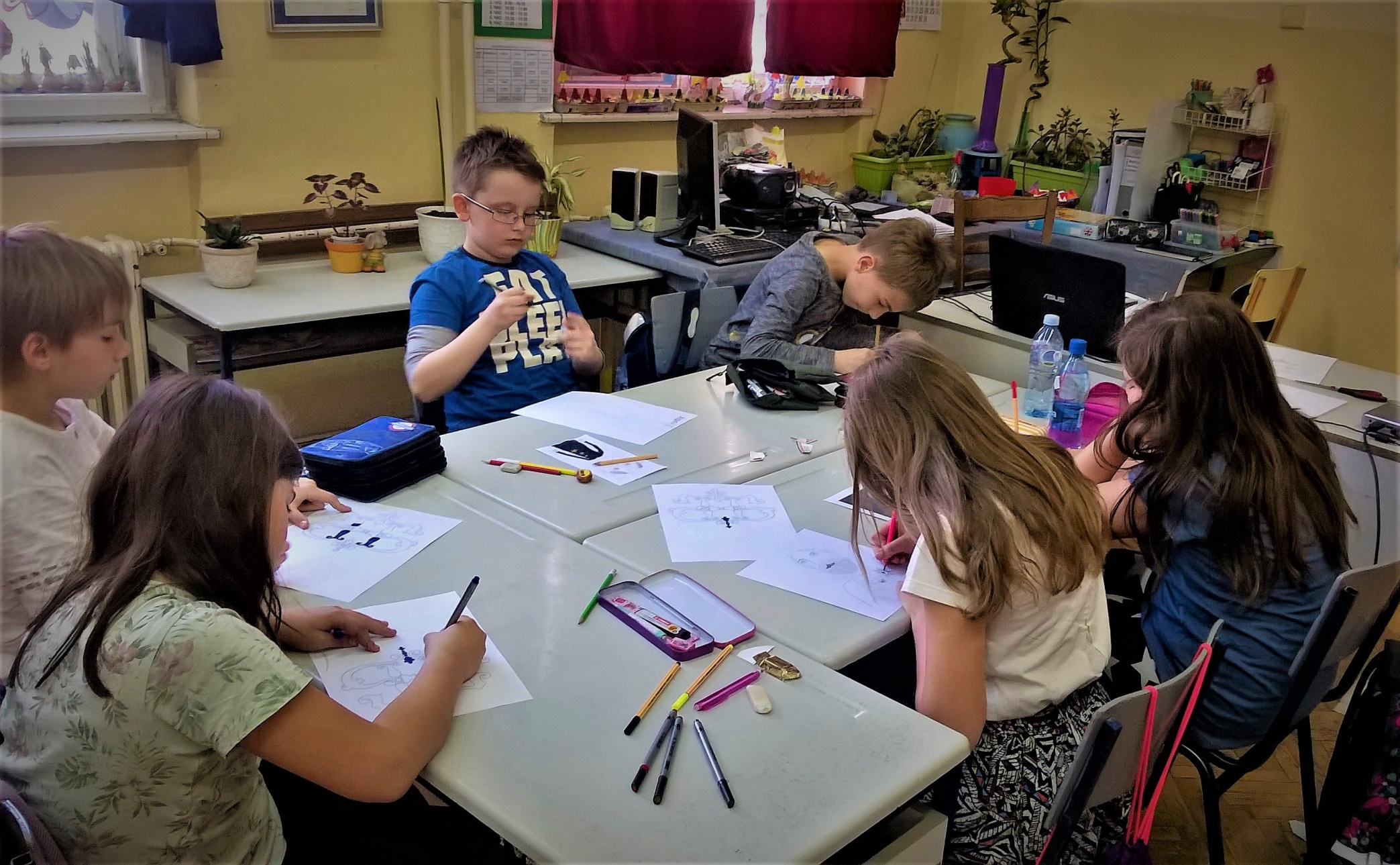 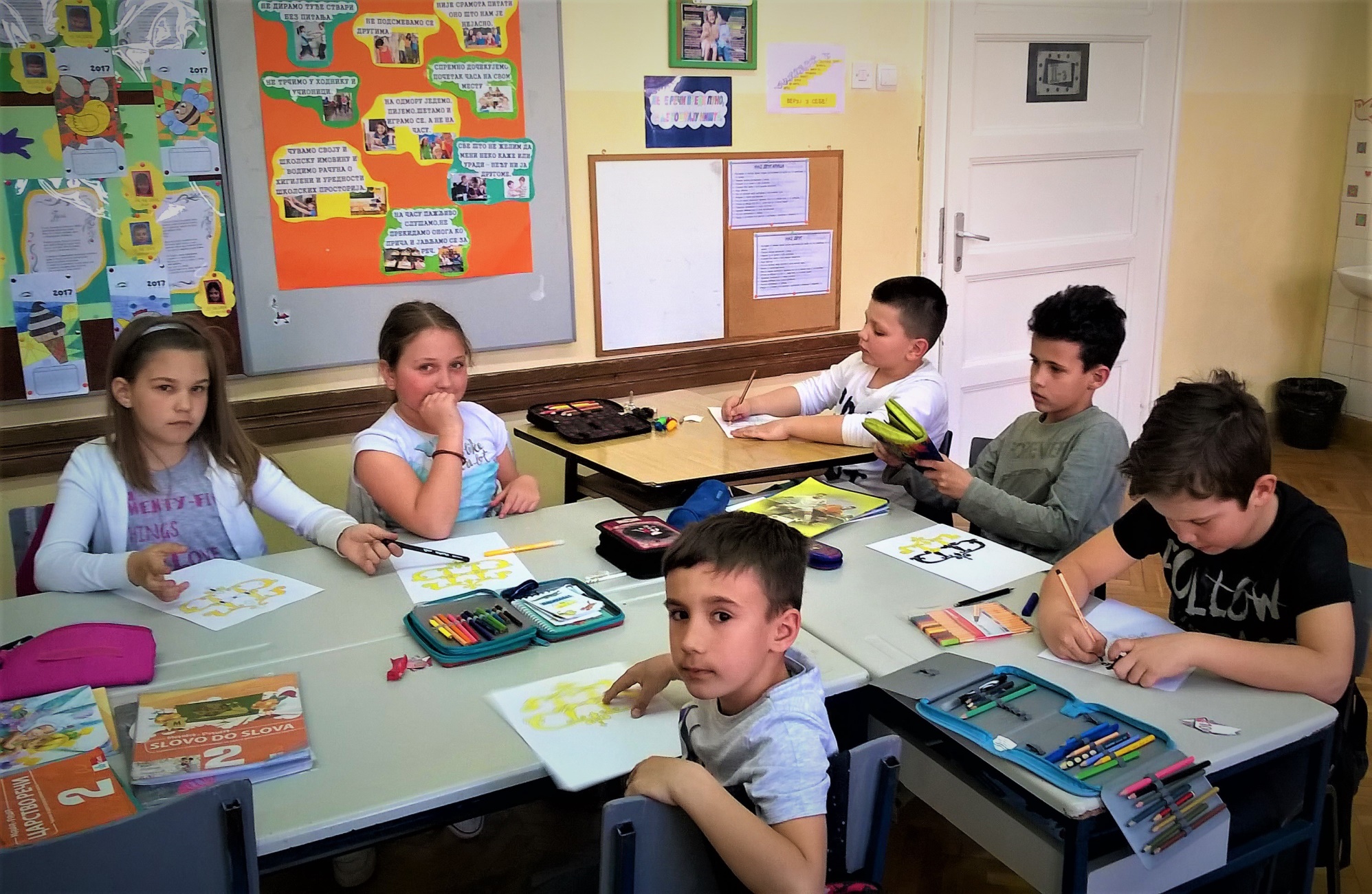 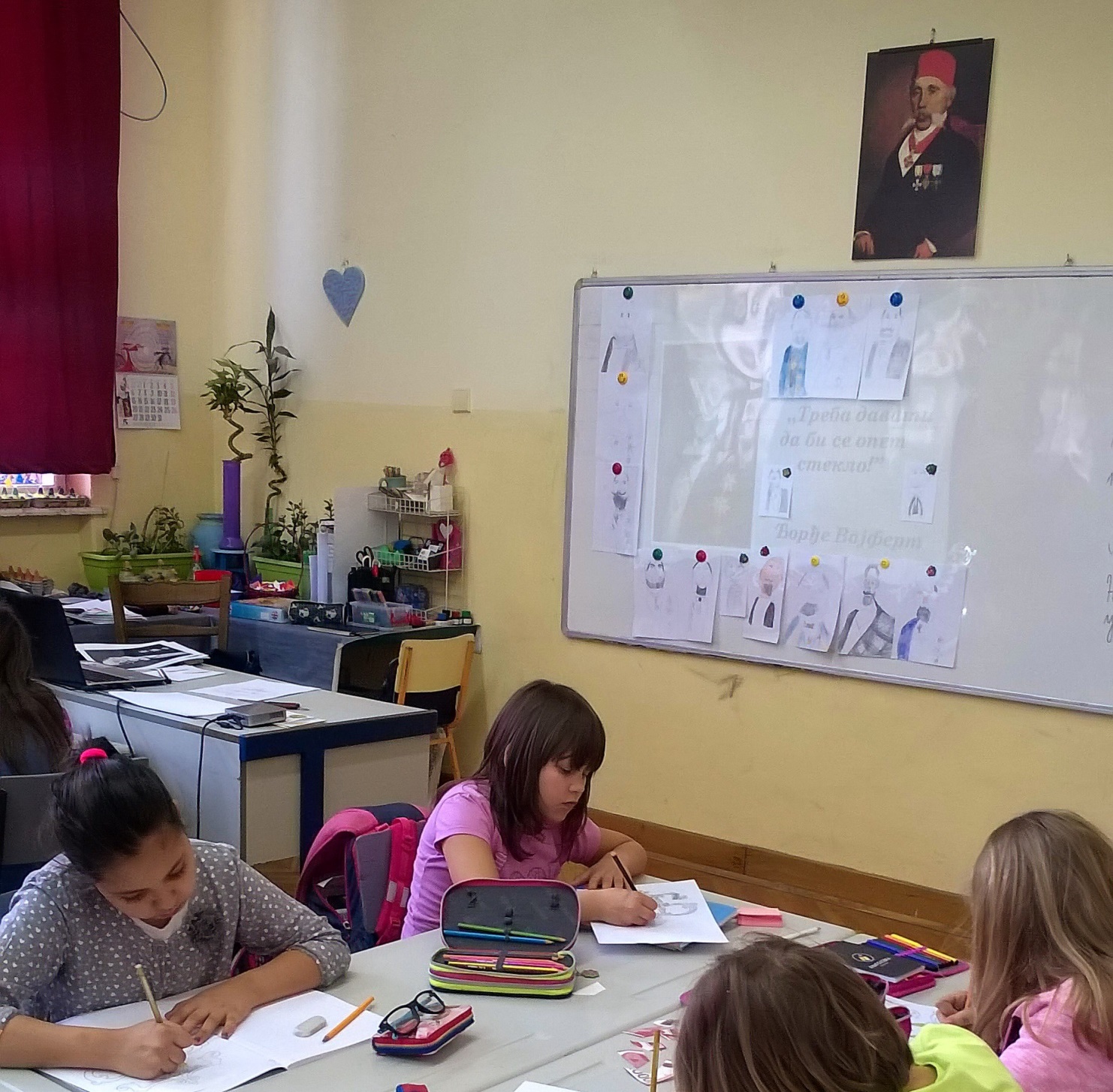 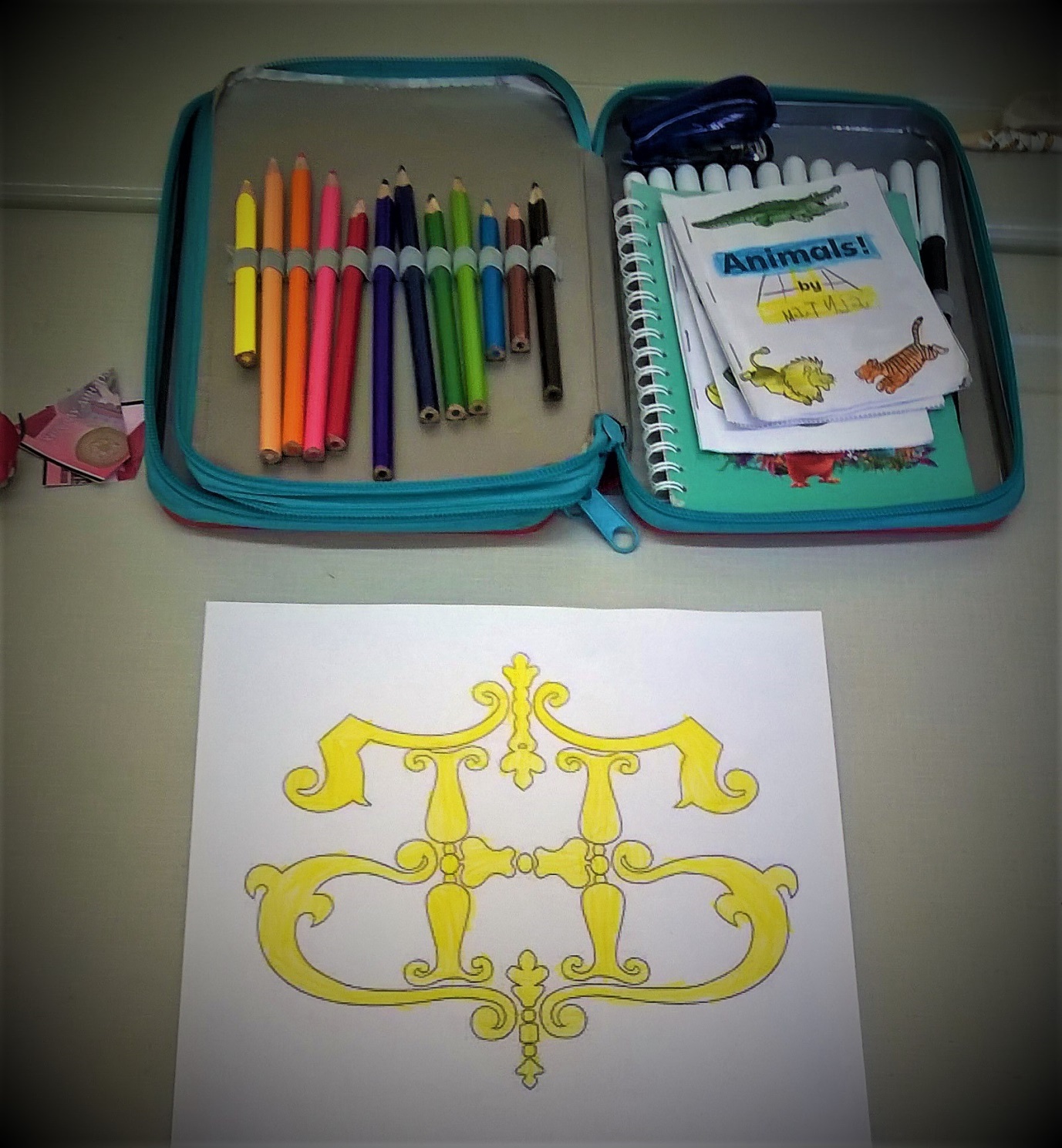 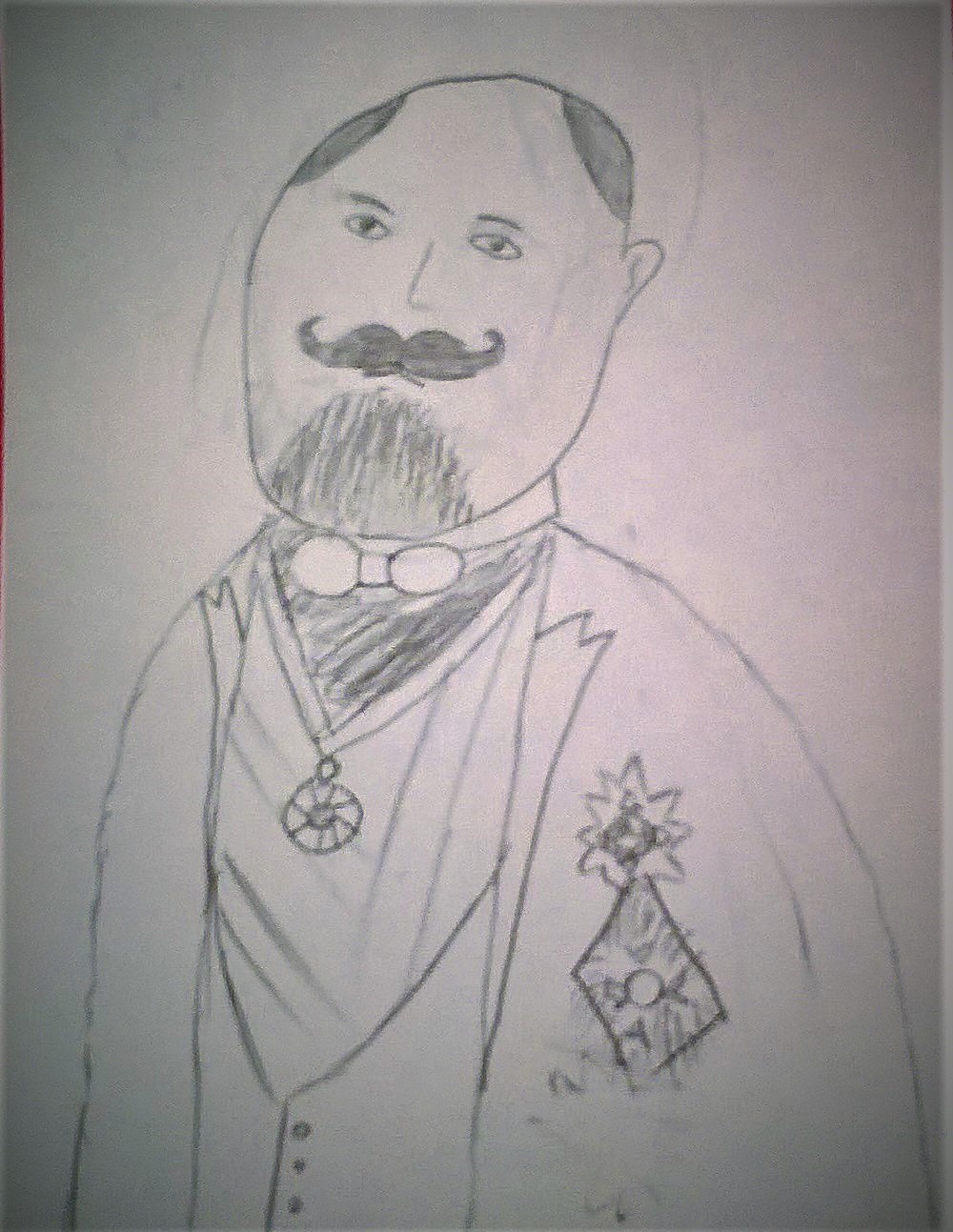 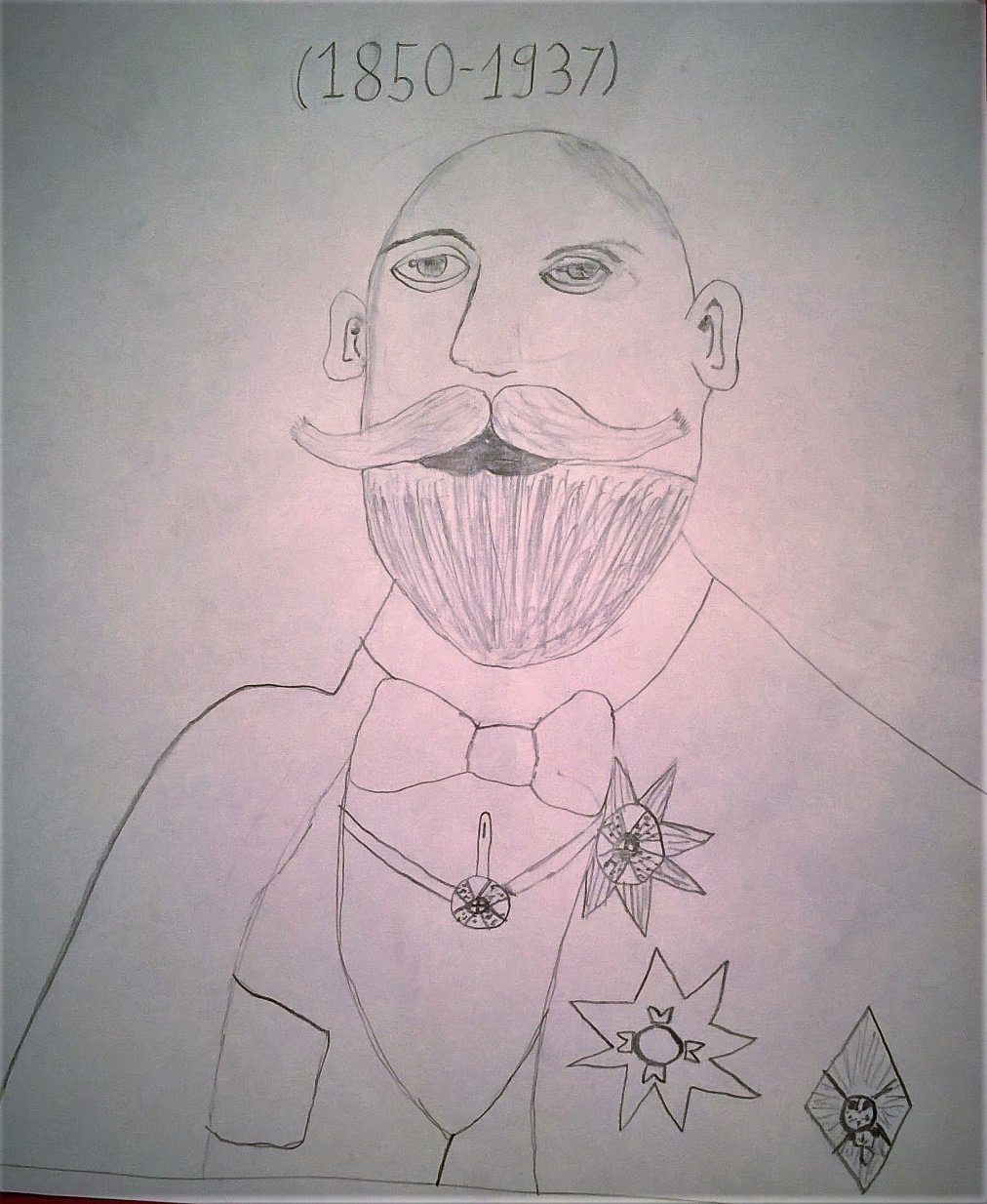 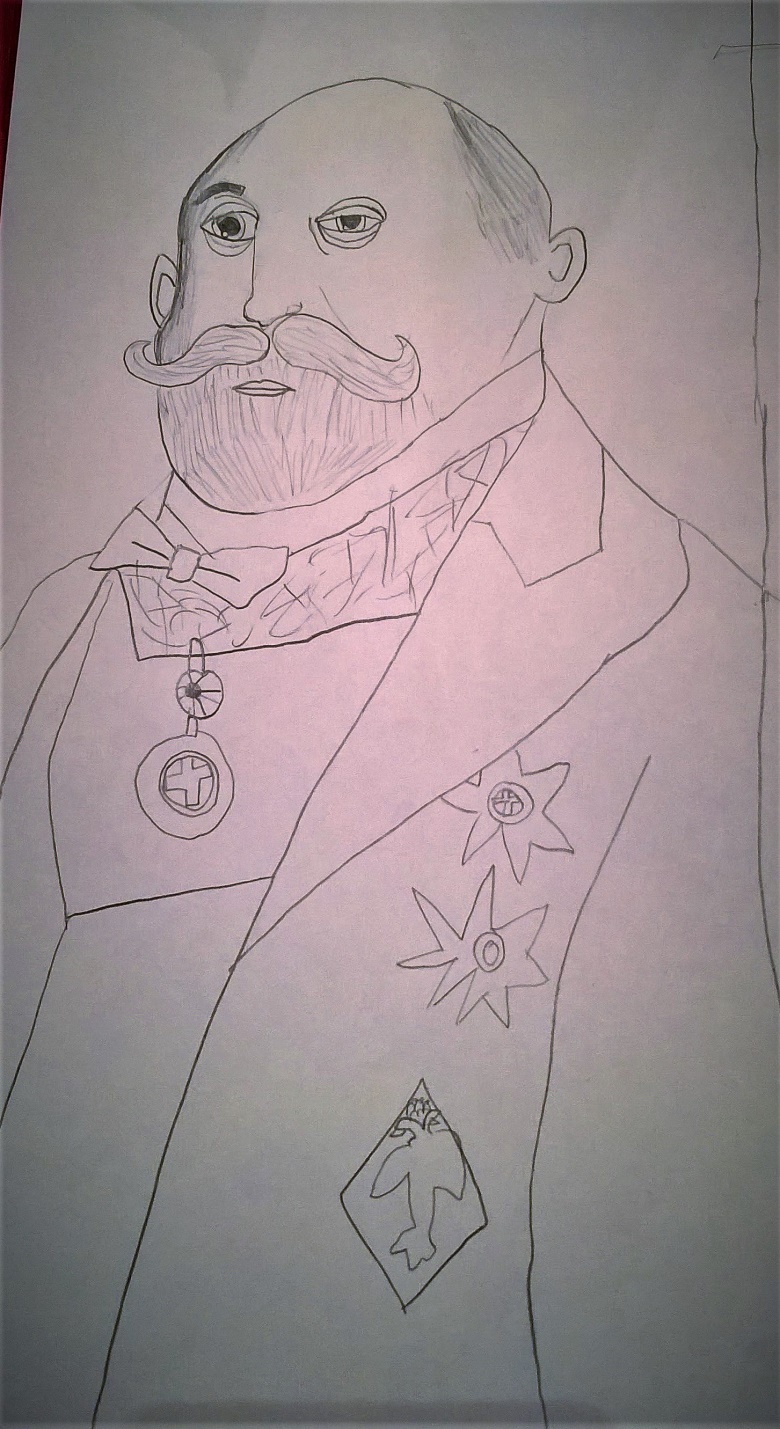 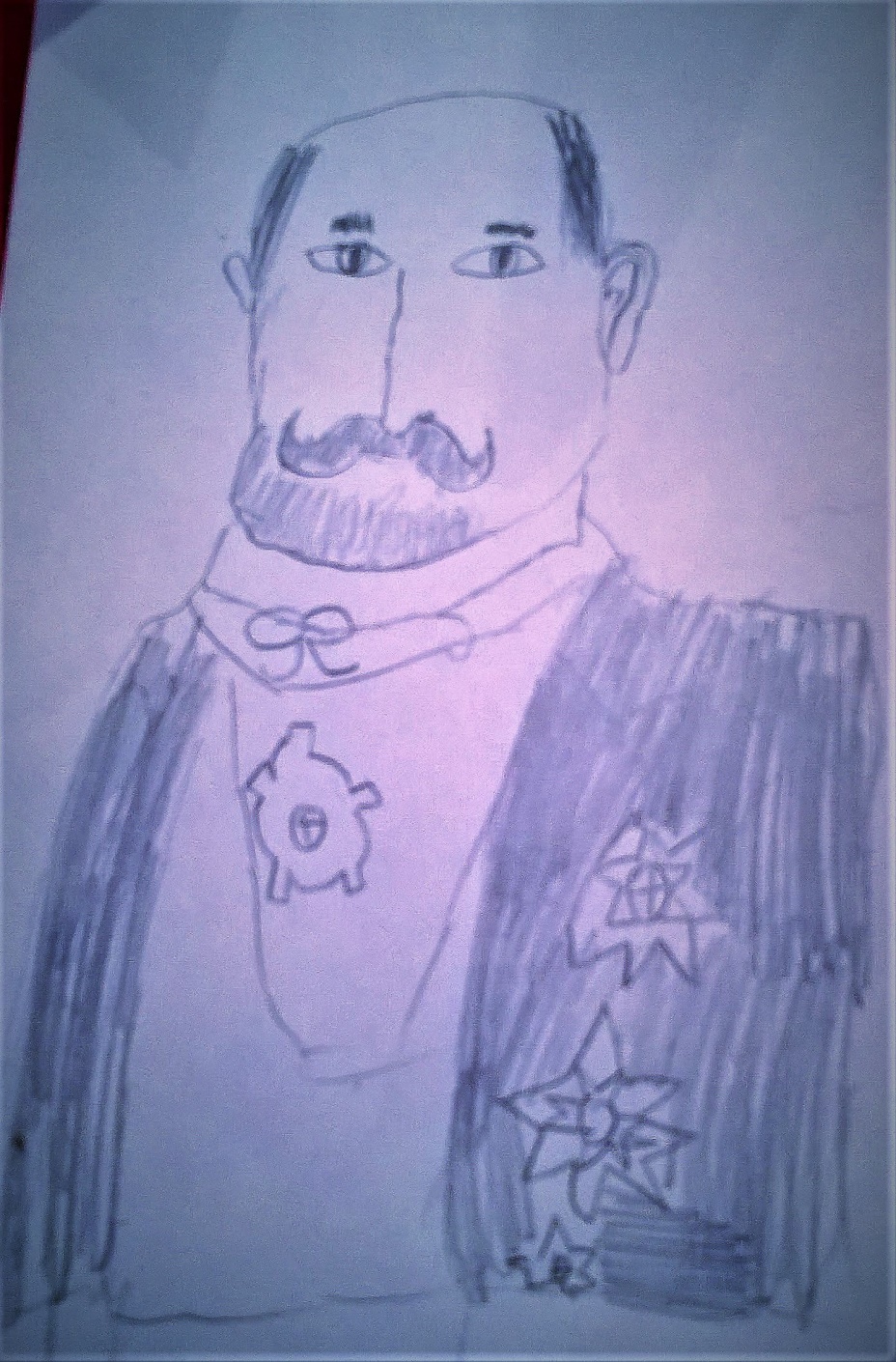 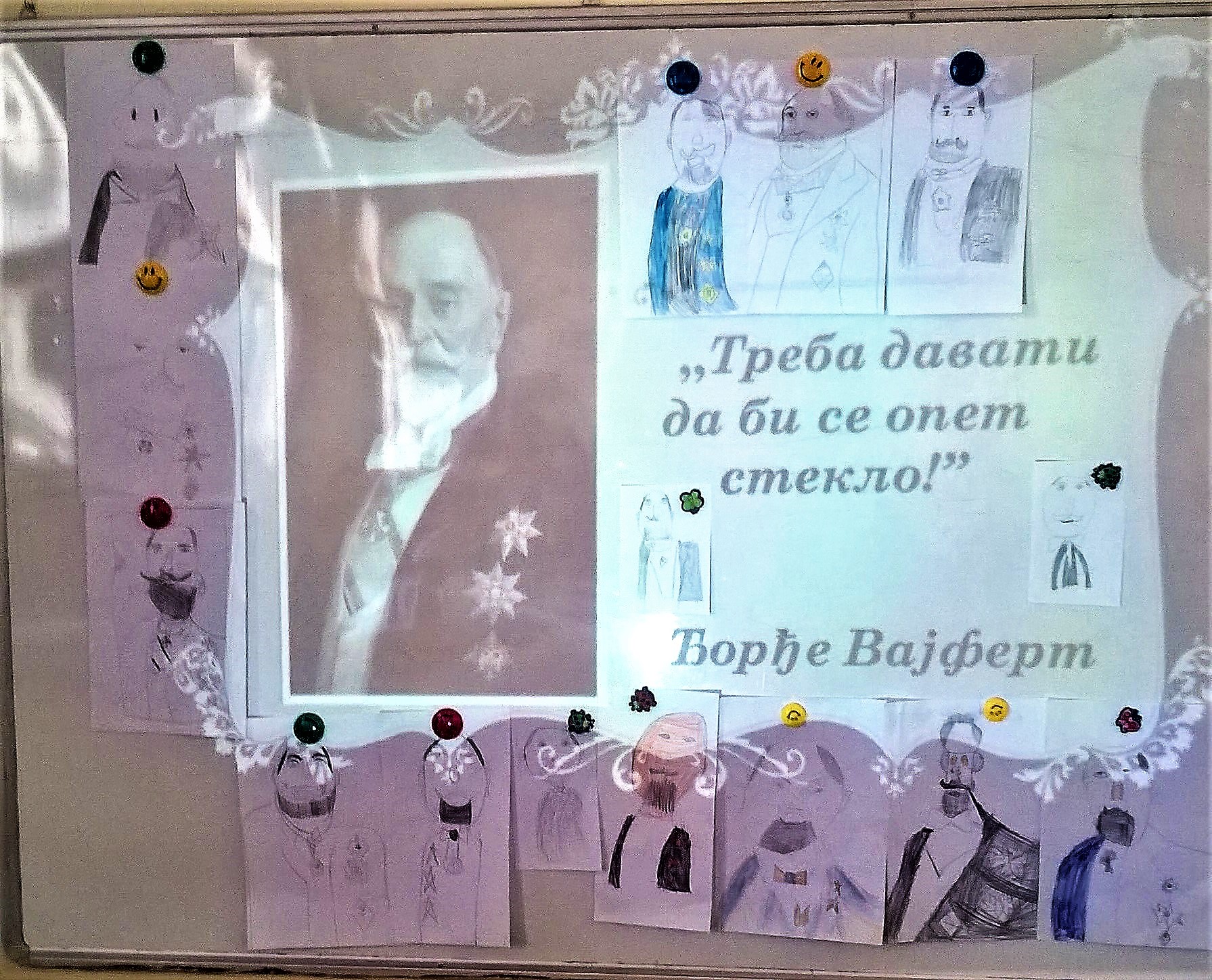 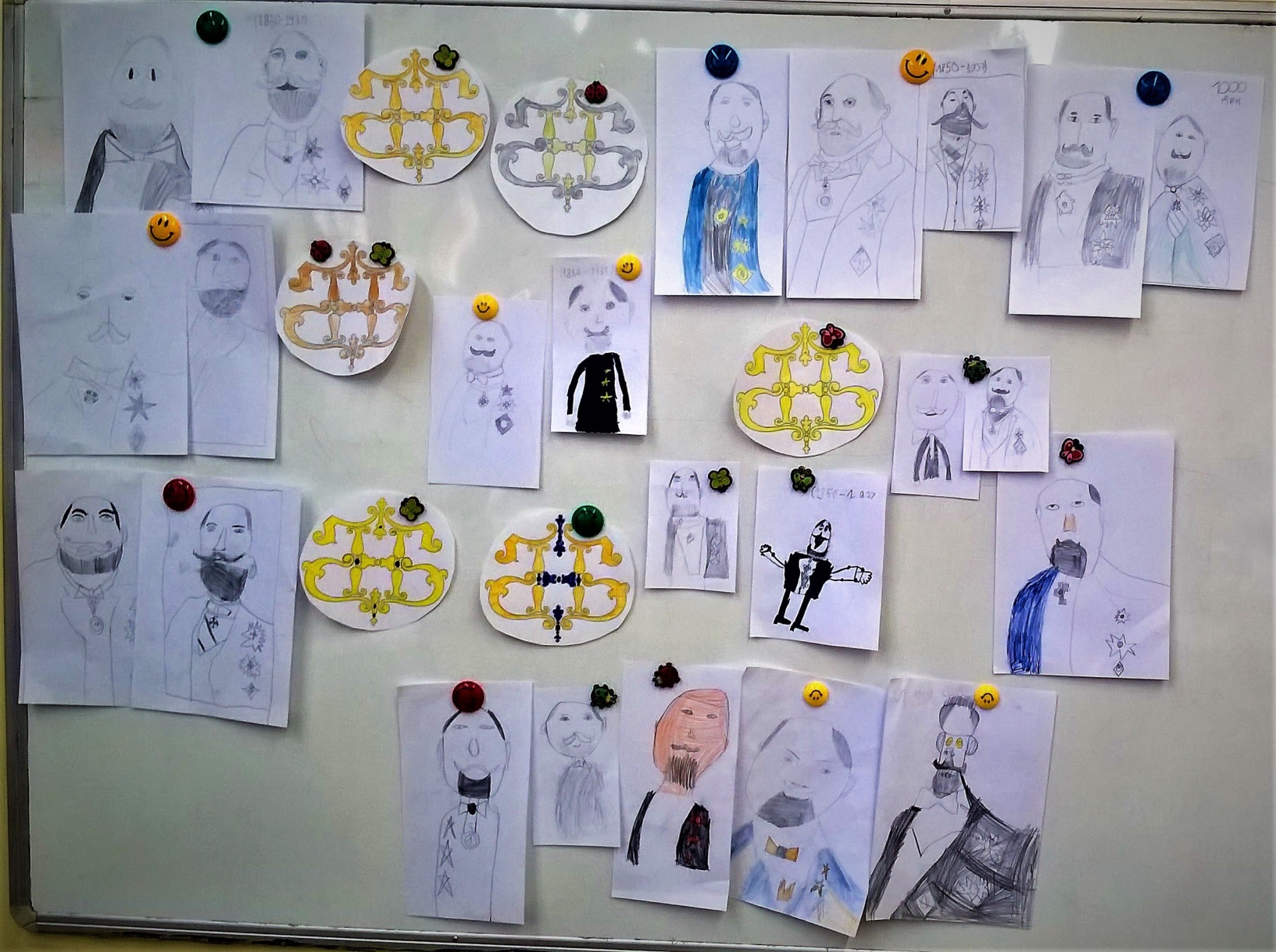